L’origine delle pianure
Pianura di origine vulcanica
Si è formata con la lava che si è raffreddata e la cenere che si è deposta ai piedi di antichi vulcani. 
È molto fertile.
Pianura di origine vulcanica
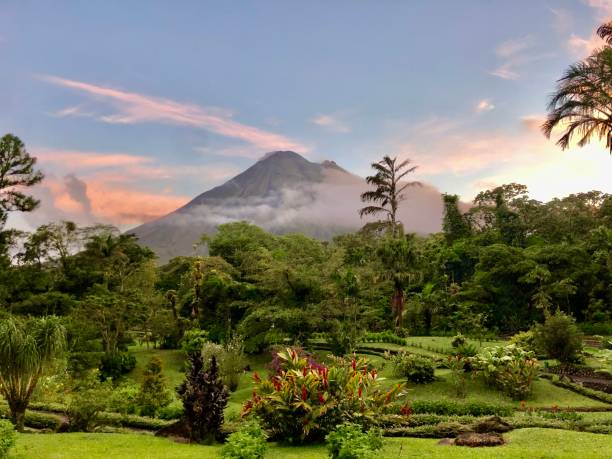 Vulcano Arenal, in Costa Rica, e la pianura che si trova alle sue pendici.
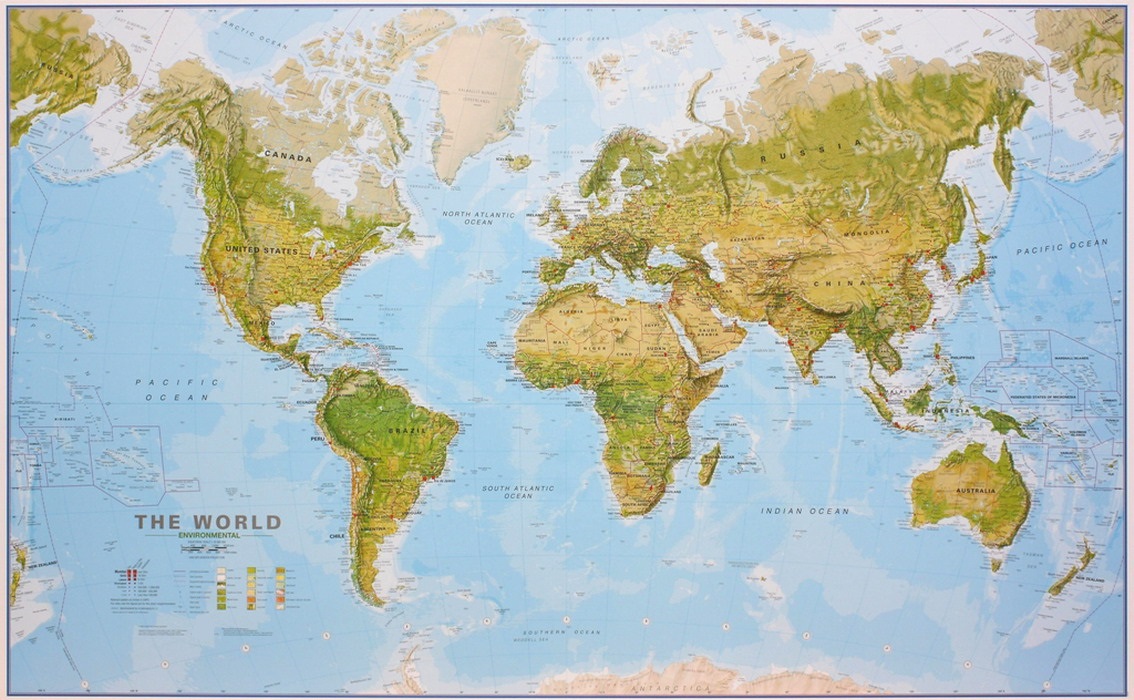 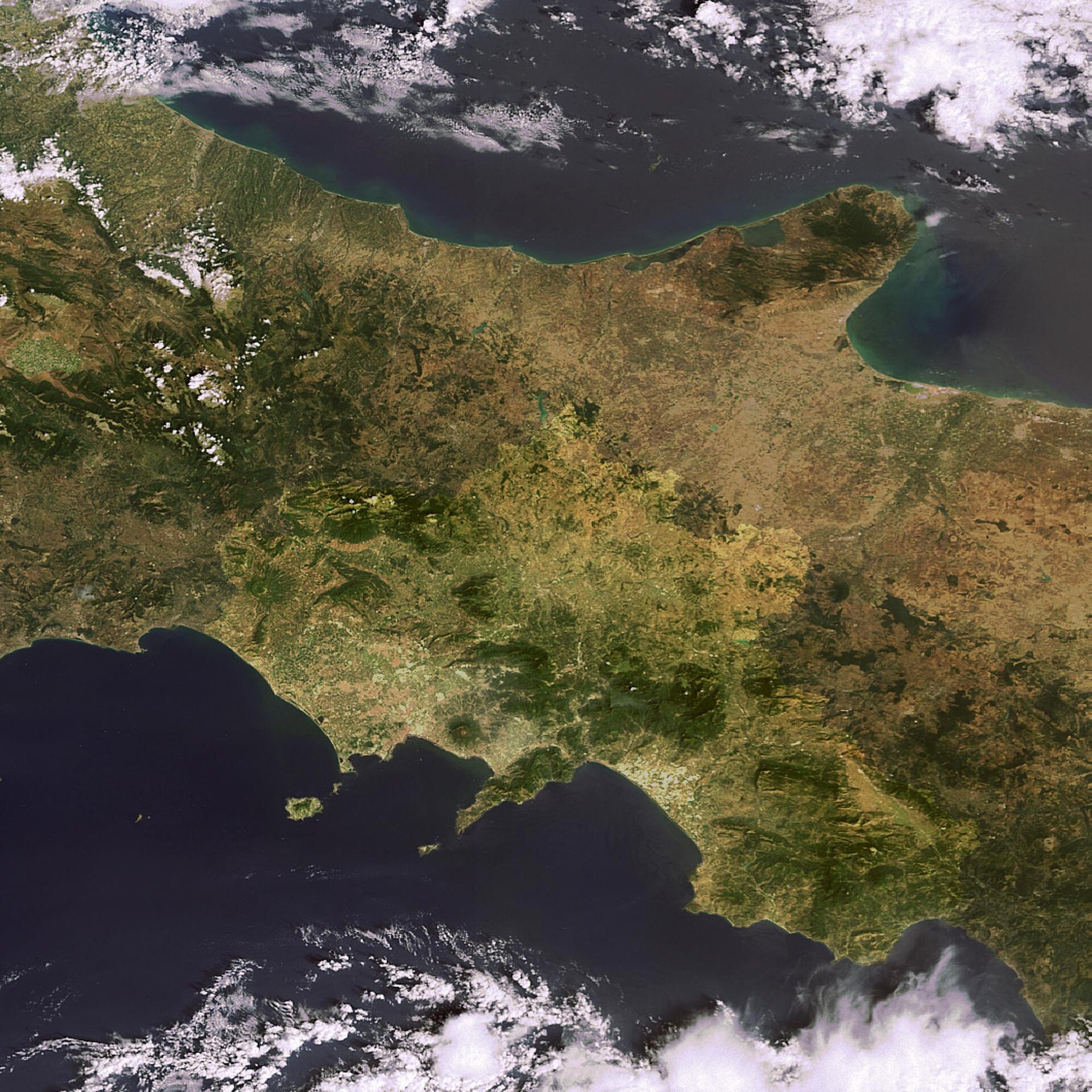 In Italia una grande pianura vulcanica è la Pianura Campana che si estende ai piedi del Vesuvio.
Pianura di origine alluvionale
Si è formata con l’accumulo di detriti trasportati dai fiumi.
Spesso questi detriti sono andati a riempire conche dove c’era il mare.
Pianura di origine alluvionale
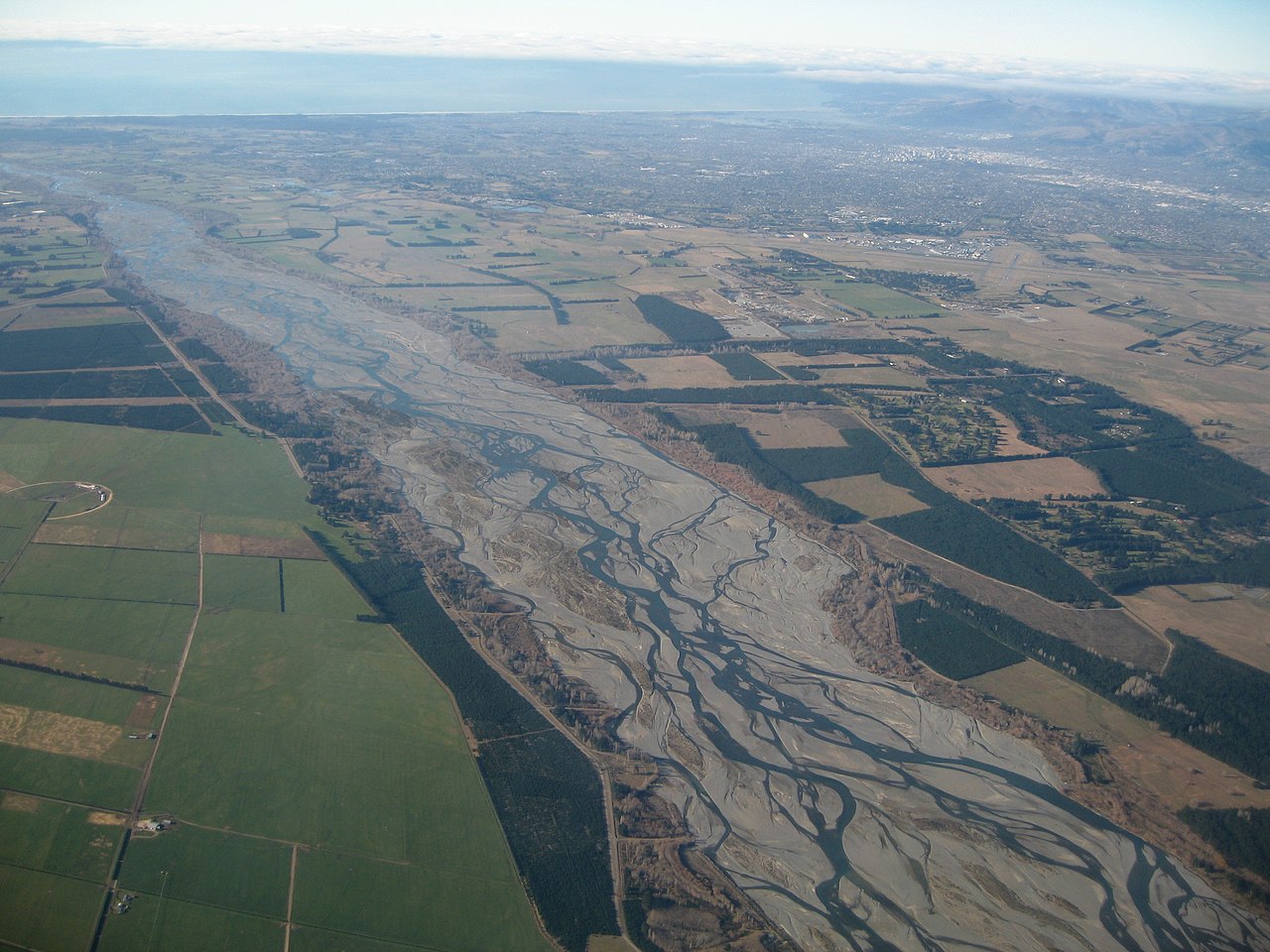 Pianura generata dal fiume Waimakariri, in Nuova Zelanda.
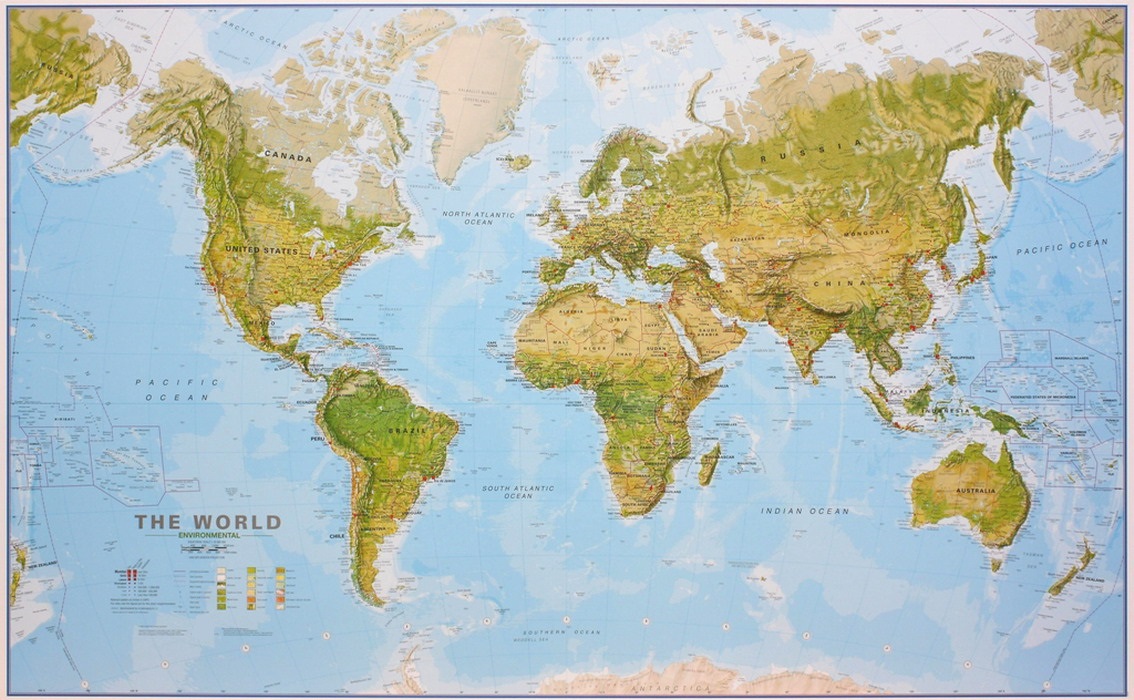 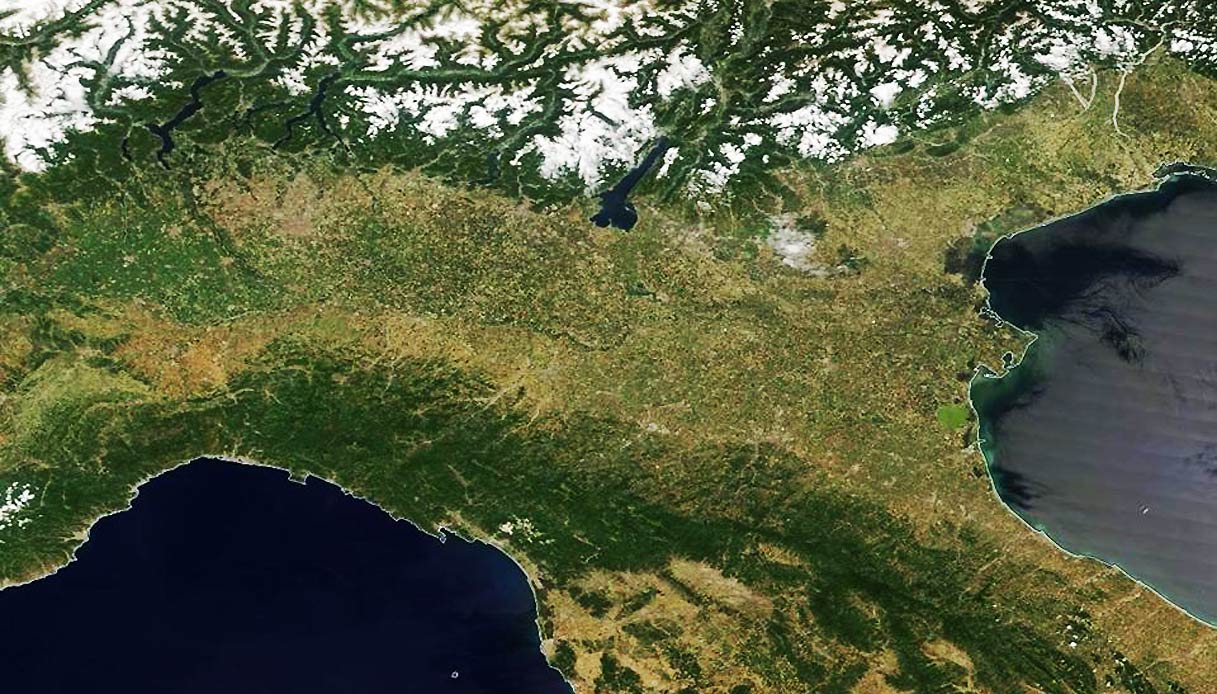 In Italia la più grande pianura alluvionale è la Pianura Padano-Veneta, attraversata dal fiume Po.
Pianura di sollevamento
Si è formata con l’innalzamento del fondale marino.
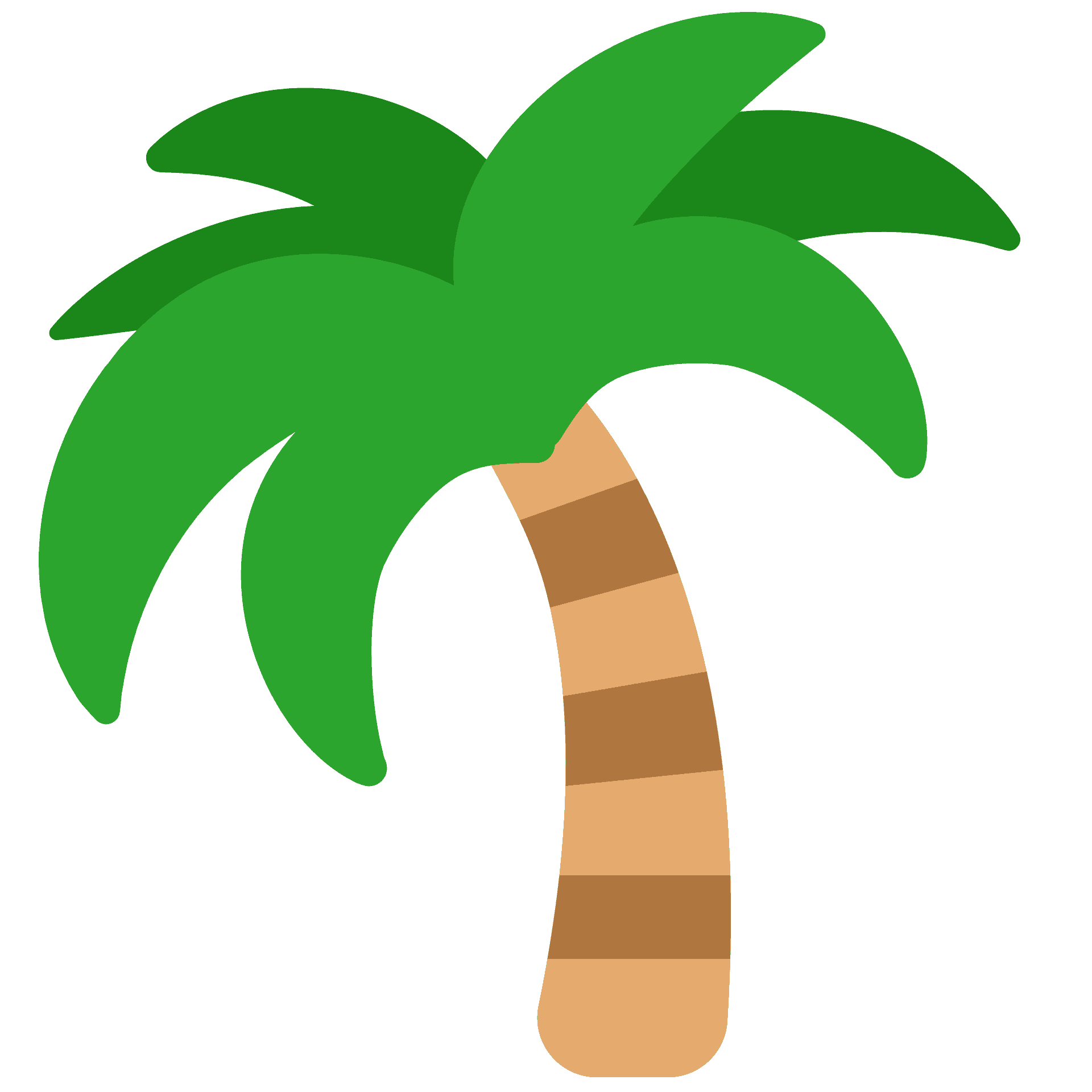 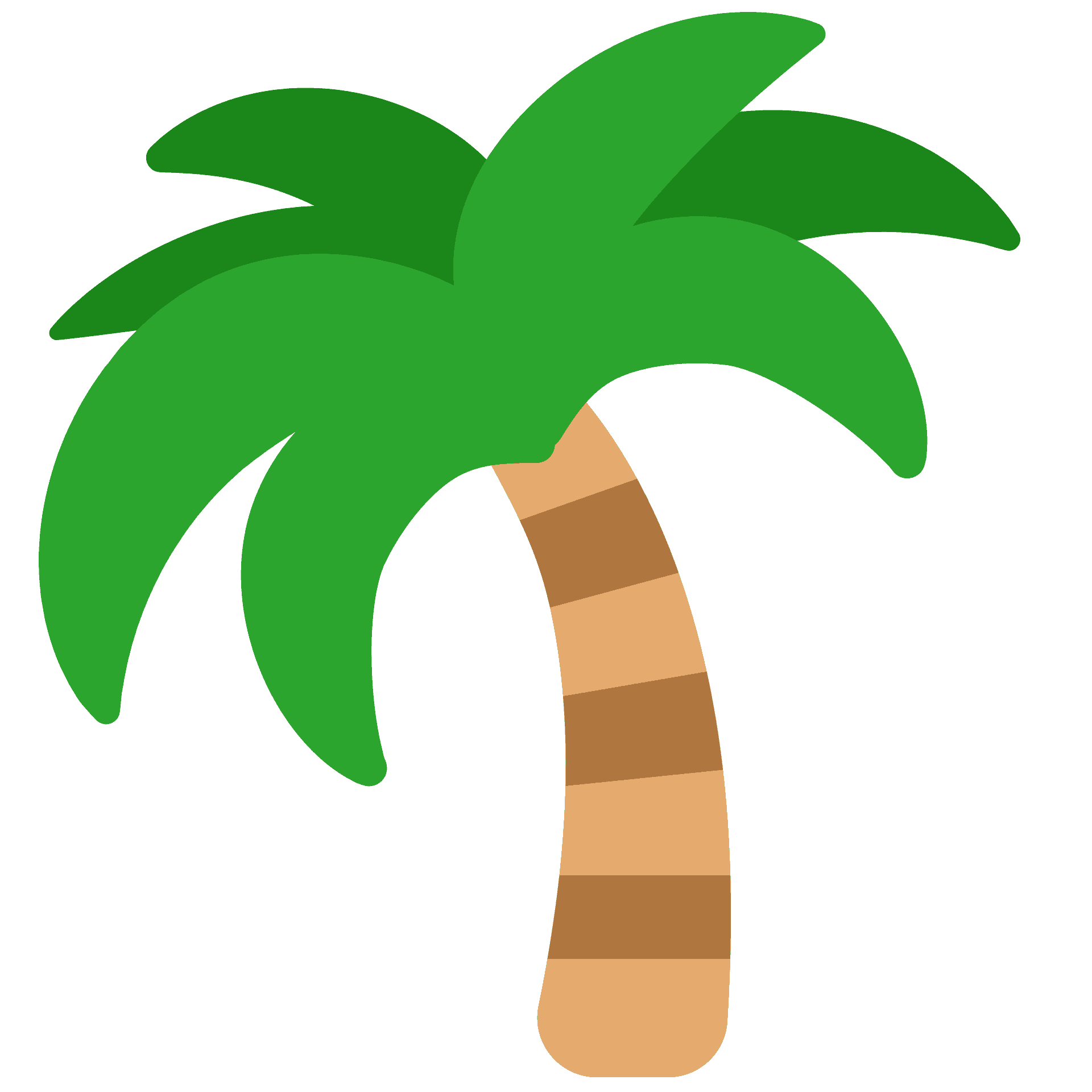 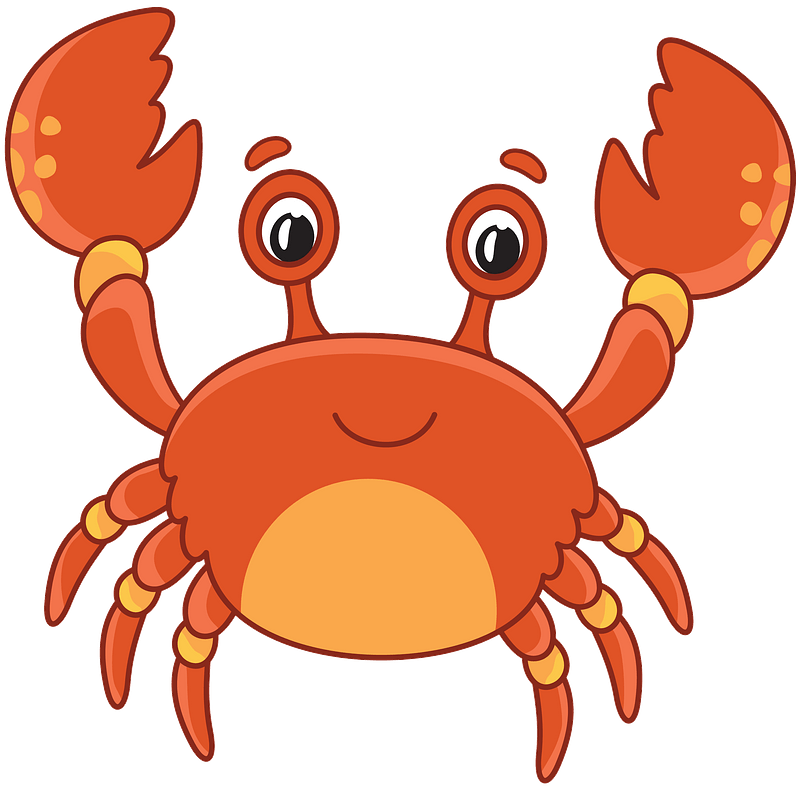 Pianura di sollevamento
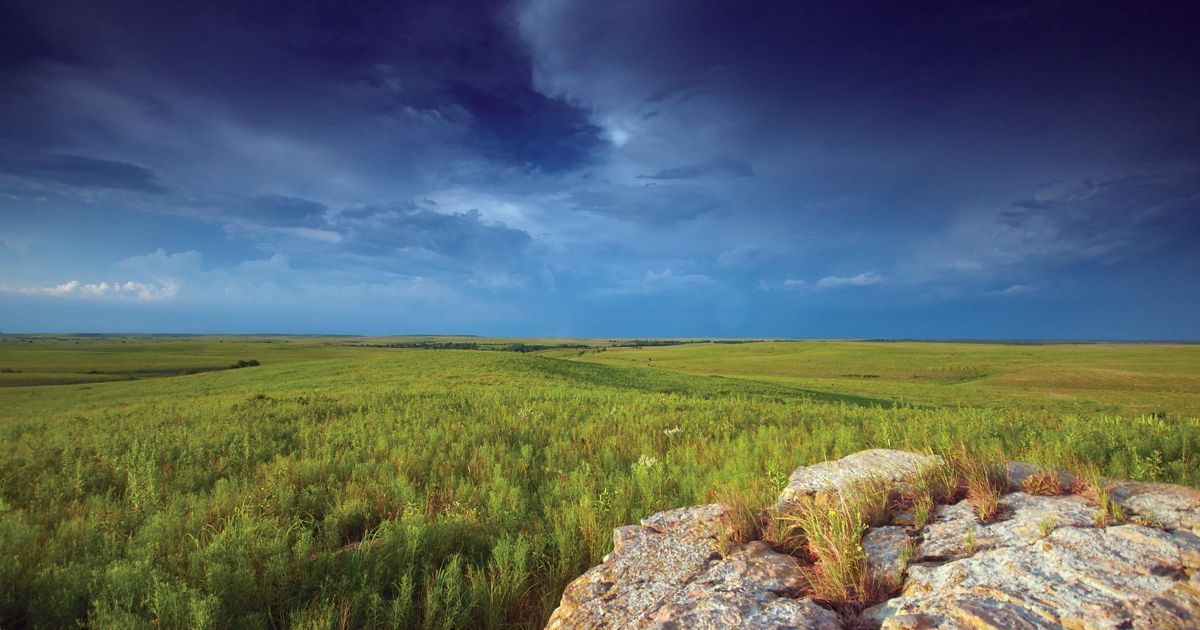 Le Grandi Pianure, negli Stati Uniti.
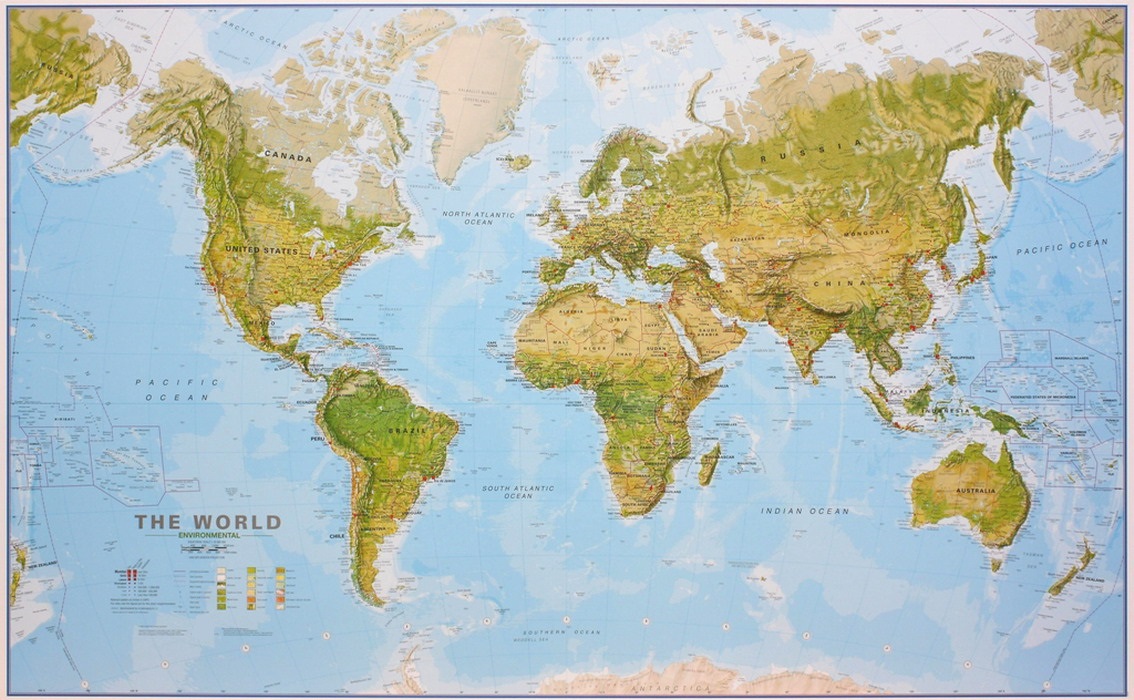 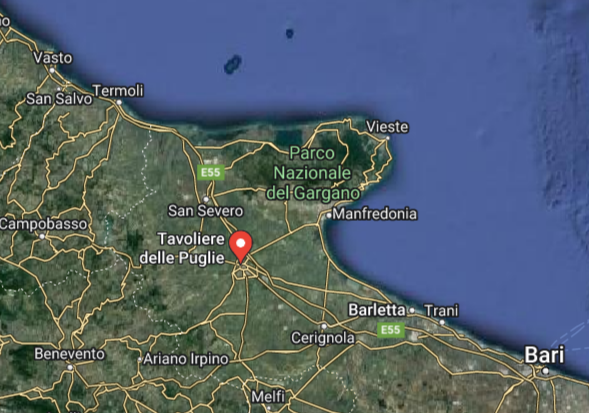 In Italia il Tavoliere delle Puglie è una pianura di sollevamento.